NCDOT Usage of CMF Clearinghouse for CRF’s
Shawn A. Troy, PE
December 13, 2012
N.C. Department of Transportation
Crash Reduction Factors
Historical Perspective
Began using CRF’s in the early 2000’s to justify projects using B/C

Formed a committee, reviewed known research, and selected CRF’s to use on a statewide basis in our 8 Regional Traffic Safety Offices

Who is on the committee?

Why do we do this?

CRF’s in April 2005				36 countermeasures
CRF’s in May 2007				47 countermeasures
CRF’s in October 2010			112 countermeasures
CRF’s in November 2012			146 countermeasures
CRF = (1-CMF)*100
N.C. Department of Transportation
Crash Reduction Factors
NCDOT CRF Selection Process
Option 1:

CRF value is requested for a countermeasure where a CRF does not exist on our current listing by a Regional Traffic Engineer
The CMF Clearinghouse is reviewed to see if a Quality CMF exists
If no Quality CMF exists, the committee votes on a CRF to use until a value is available in the CMF Clearinghouse

Option 2:

On a 6 month to 12 month basis, we complete a mass download of the CMF Clearinghouse
We review the latest CRF from this download and determine if they should be added to our CRF sheet
N.C. Department of Transportation
Crash Reduction Factors
CMF Clearinghouse Mass Download
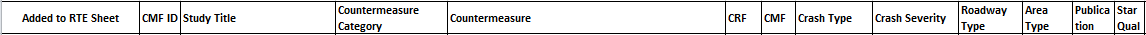 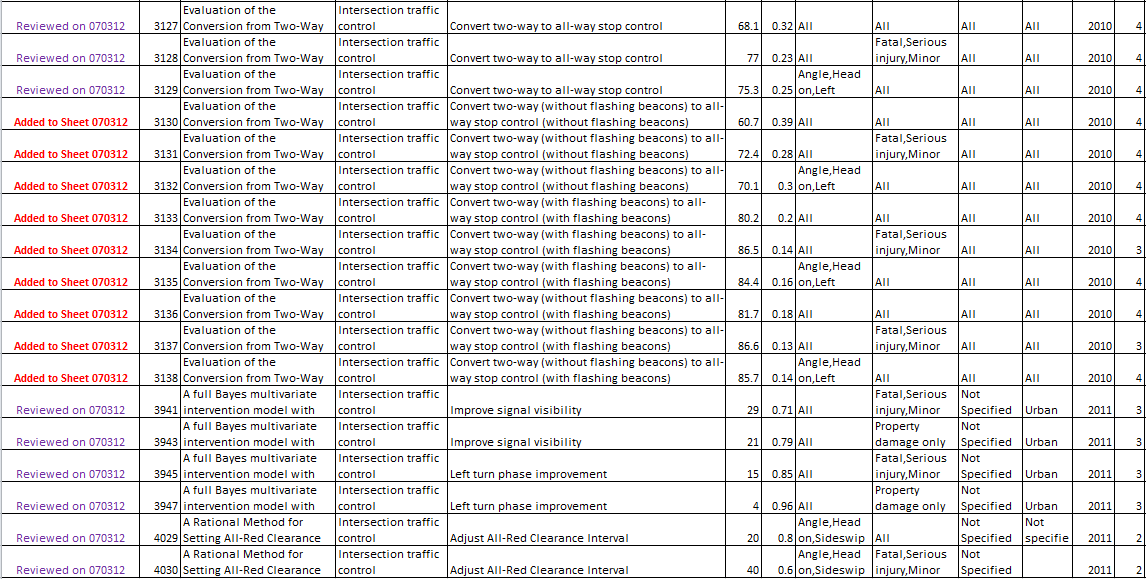 N.C. Department of Transportation
Crash Reduction Factors
NCDOT CRF Sheet
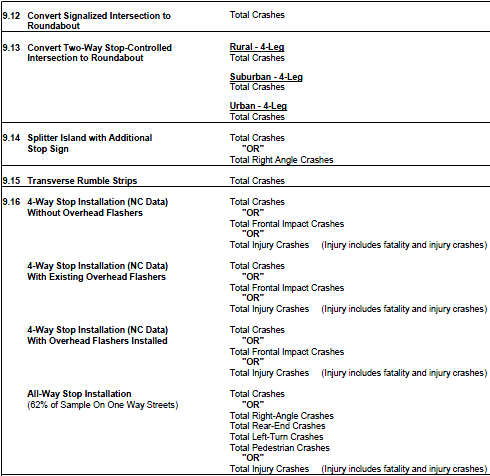 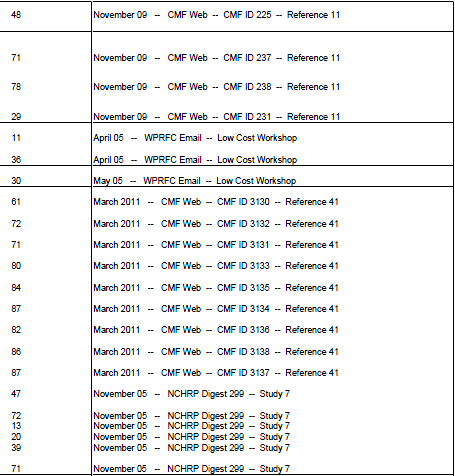 N.C. Department of Transportation
Crash Reduction Factors
CRF Variability within Countermeasure
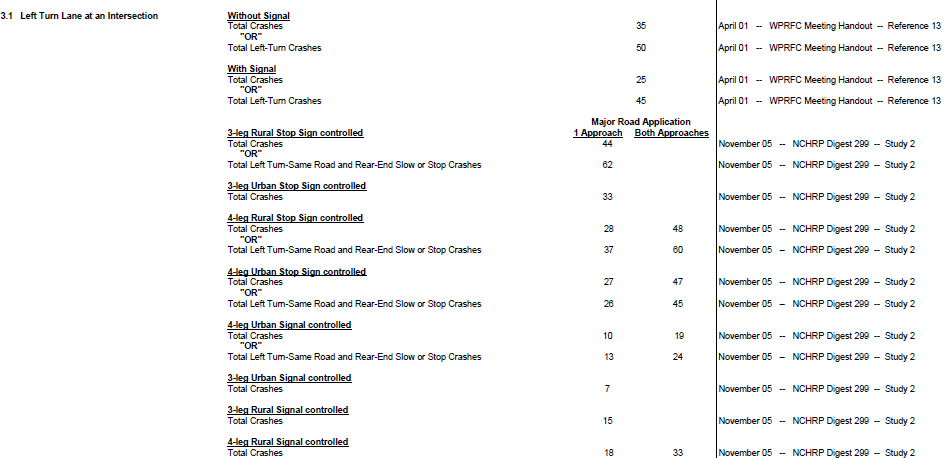 N.C. Department of Transportation
Crash Reduction Factors
“Objective” versus “Subjective”
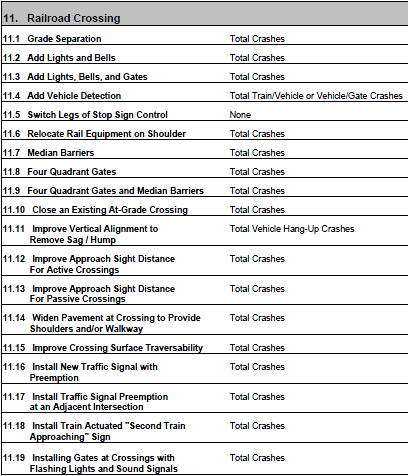 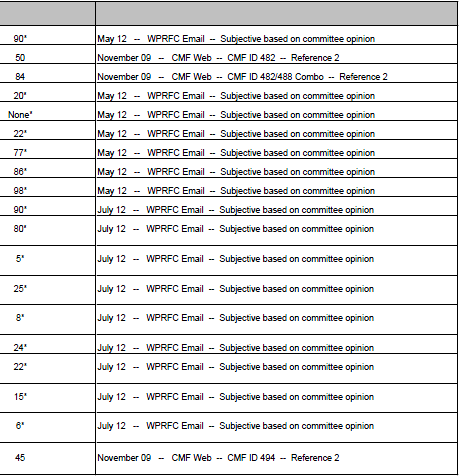 N.C. Department of Transportation
Crash Reduction Factors
Additional Information
Goal for us was to have an ACCOUNTABLE and DEFENDABLE process

Recently updated the NCDOT CRF list in November 2012

Will be willing to share information from November update:

our CRF listing (.pdf file)
our notes file from the downloaded CMF Clearinghouse (excel file)
our notes file from the pre-CRF listing decision process (excel file)

Send me an email request for this data or feel free to call
NCDOT Usage of CMF Clearinghouse for CRF’s QUESTIONS?
Shawn A. Troy, PE
December 13, 2012
stroy@ncdot.gov
919-773-2897